Για το 3ο μάθημα (Σκέψεις  αναστοχαστικής ρέμβης)
Λ. Βεκρής
Διδάσκων 407/80, ΤΕΑΠΗ
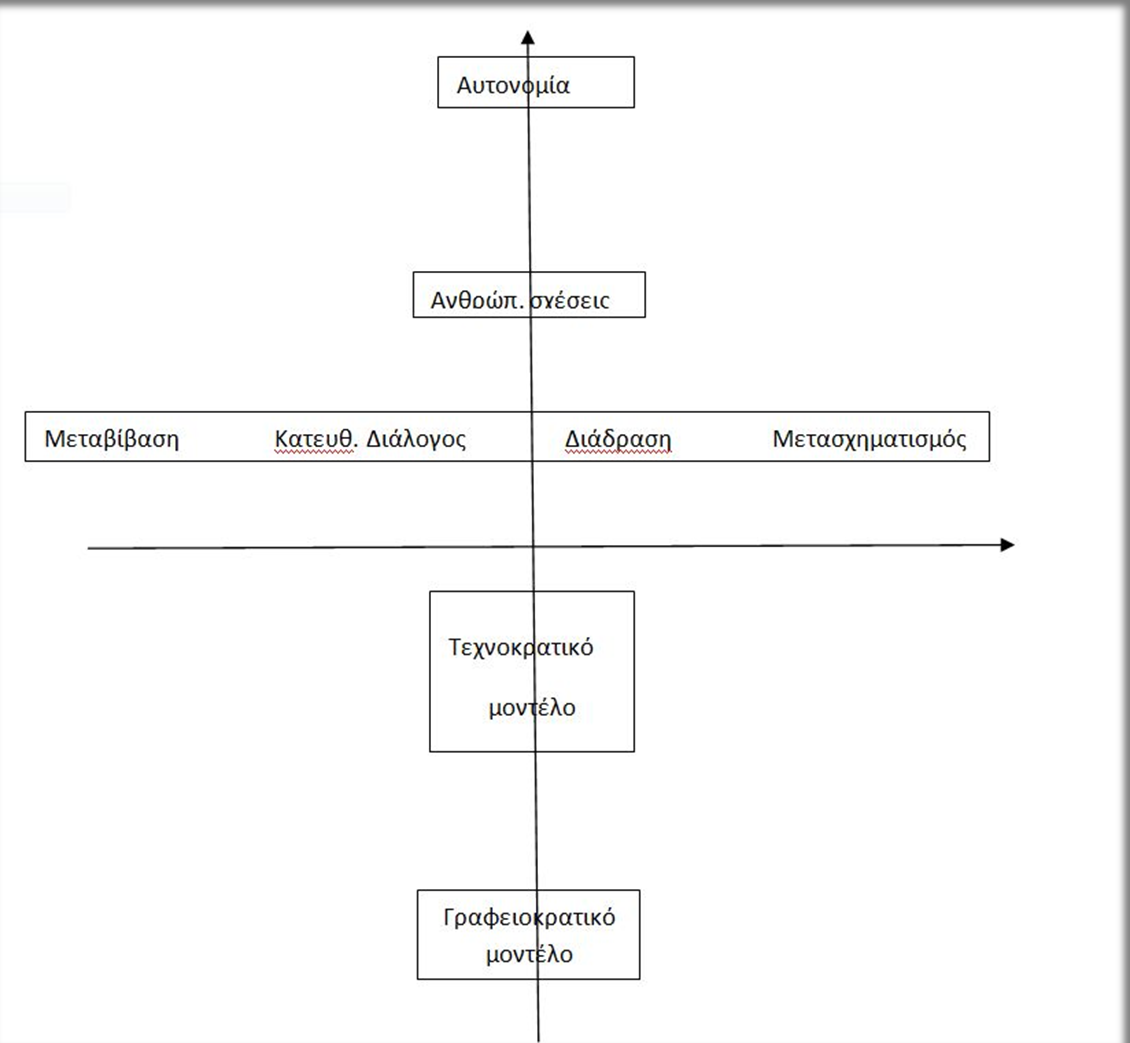 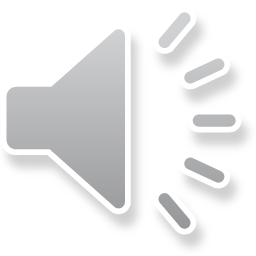 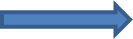 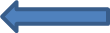